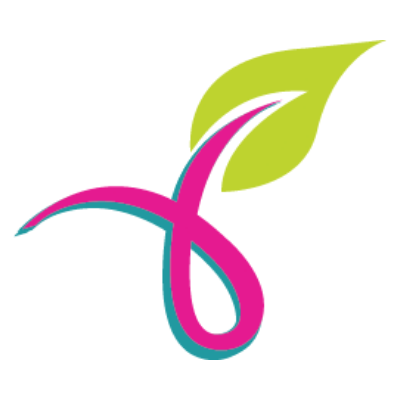 Charla para ir al baño + Mente-Cuerpo-Espíritu
Herramientas simples basadas en el cuerpo para ayudar a controlar los problemas del baño 
Jenny Kirn,  
LPC,  570-216-2764 
https://www.psychologytoday.com/us/therapists/jenny-kirn-west-reading-pa/280035
Las emociones afectan la digestión 

Los factores psicológicos y sociales influyen en la motilidad y la función digestiva, la percepción de los síntomas y los comportamientos saludables o no saludables. 
Según Harvard Health, múltiples estudios muestran que los enfoques psicológicos para la ansiedad, la depresión y la reducción del estrés conducen a mejorar en los síntomas digestivos en personas con problemas digestivos crónicos. 

El tracto digestivo afecta las emociones 

El dolor afecta el estado de ánimo y el comportamiento. 

A nivel molecular, y se sabe que el microbioma intestinal afecta el funcionamiento psicológico. Por ejemplo, la mayor parte de la serotonina, la sustancia química relacionada con la depresión, se produce en el intestino. 

Un estudio de 2018 en Frontiers describe las formas en que la quimioterapia afecta el intestino-cerebro afectando la digestión, el estado de ánimo y los síntomas neurológicos
Emociones y digestión: el eje intestino-cerebro
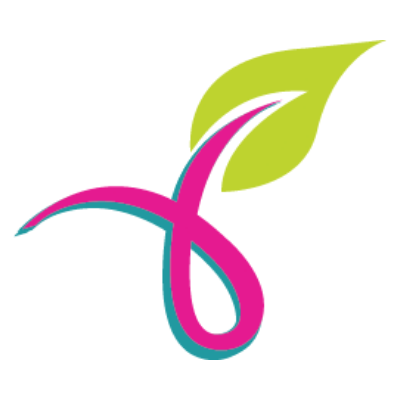 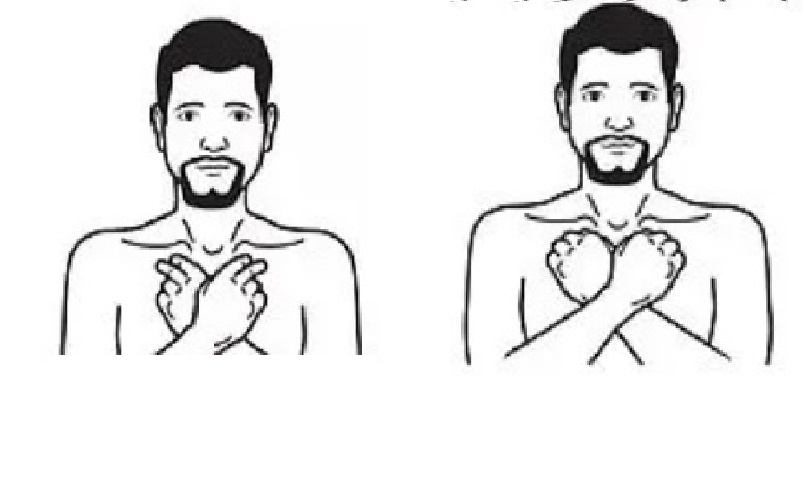 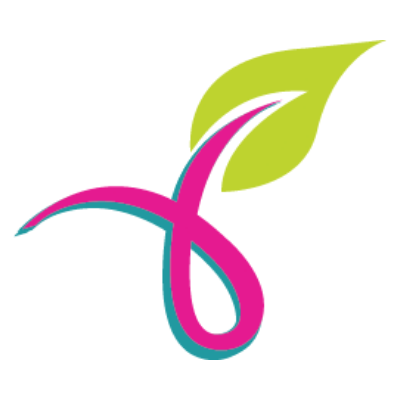 Respirar en equilibrio
Respirar en equilibrio
Cruza los brazos sobre el pecho 

Primera serie: Coloque las puntas de los dedos en la clavícula
Segunda serie: Haga un puño suelto y coloque los nudillos (articulación media) en la clavícula. 

Respire profundamente por completo (inhale y exhale hasta el final) 
 Inhale hasta la mitad y sostenga 
 Inhala todo el camino y mantén 
Exhala hasta la mitad y mantén presionado 
Exhala todo lo que dice y mantén 
6. Respira bien y normalmente
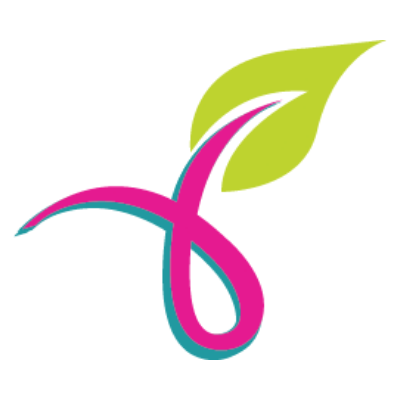 More exercises like this are available at r4r.energypsych.org
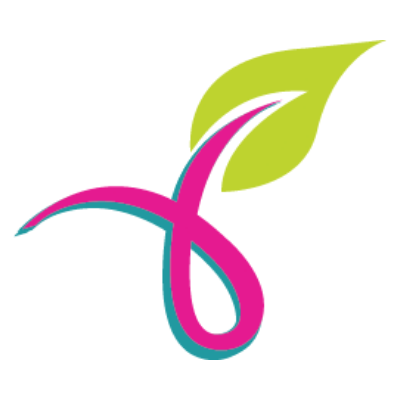 Los puntos meridianos y las emociones relacionadas
tratamiento de Acupuntura
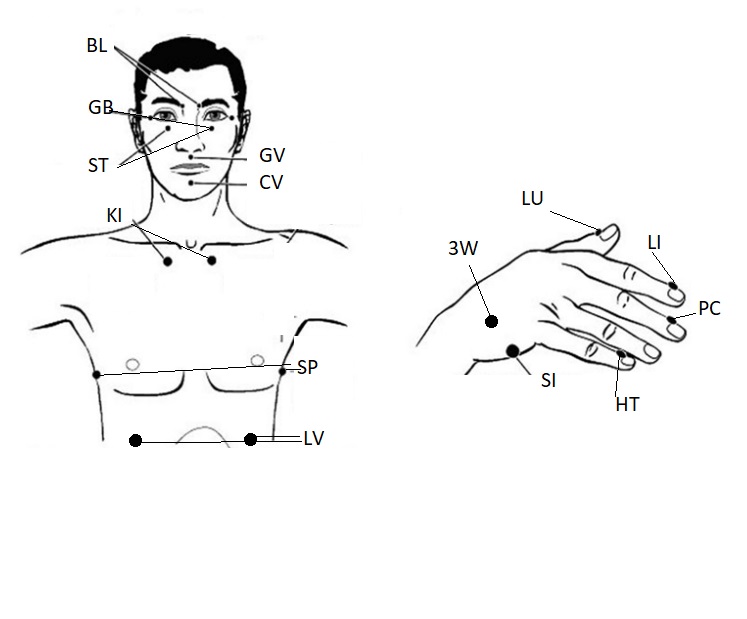 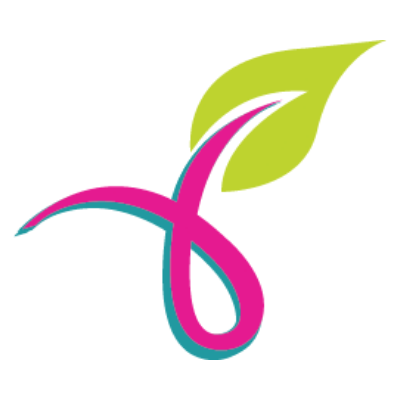 Puntos meridianos
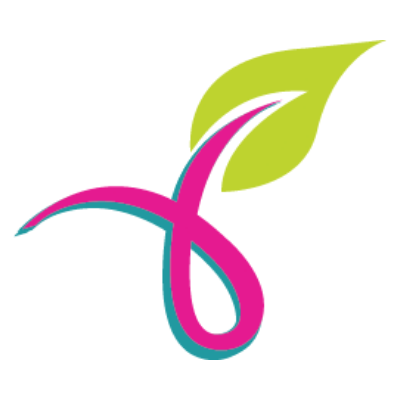 Puntos meridianos y emociones relacionadas
EFT Tapping
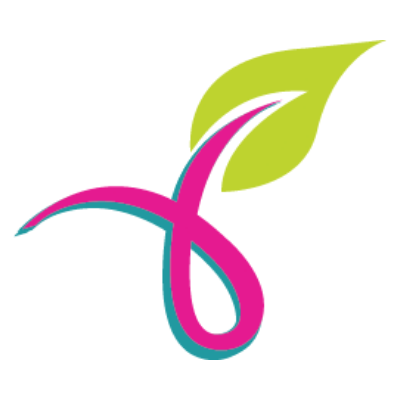 Técnica de Liberación Emocional
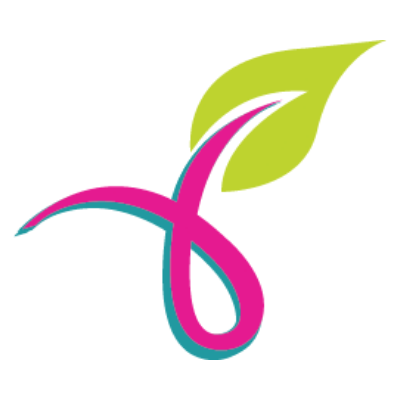 EFT para aliviar las náuseas
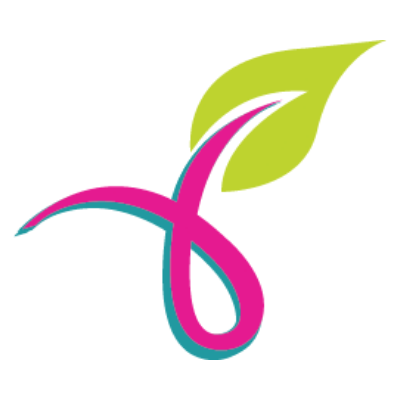 Fundamentos de EFT: La "receta básica"
Toque en el costado de la mano mientras repite 
Una declaración de configuración (por ejemplo, aunque sienta náuseas reales) y 
Una afirmación (por ejemplo, me amo y acepto profunda y completamente) 
Luego toque los puntos, enfocándose en el problema (por ejemplo, náuseas)
Una técnica simple para calmarse: Refugio
Cruza los brazos sobre el pecho colocando las manos en el hombro opuesto 
Arrastra lentamente las manos hacia los codos
 Dar una presión suave pero firme 
Mueva las manos lentamente, en un ritmo relajante
Cuando estás ansioso, tus ondas cerebrales tienen una alta frecuencia de ondas beta. Moverse lentamente ayudará a disminuir su fisiología: ¡su ritmo cardíaco disminuirá y sus ondas cerebrales seguirán!
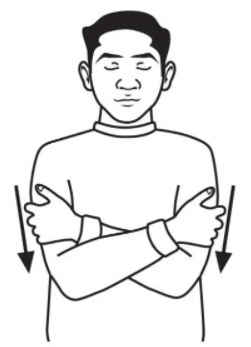 Preguntas